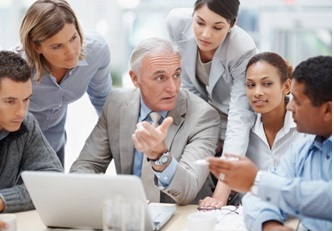 ENGLISH FOR BUSINESS
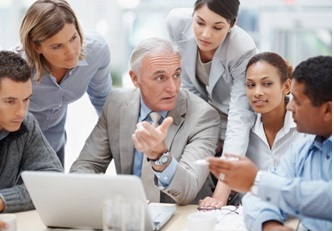